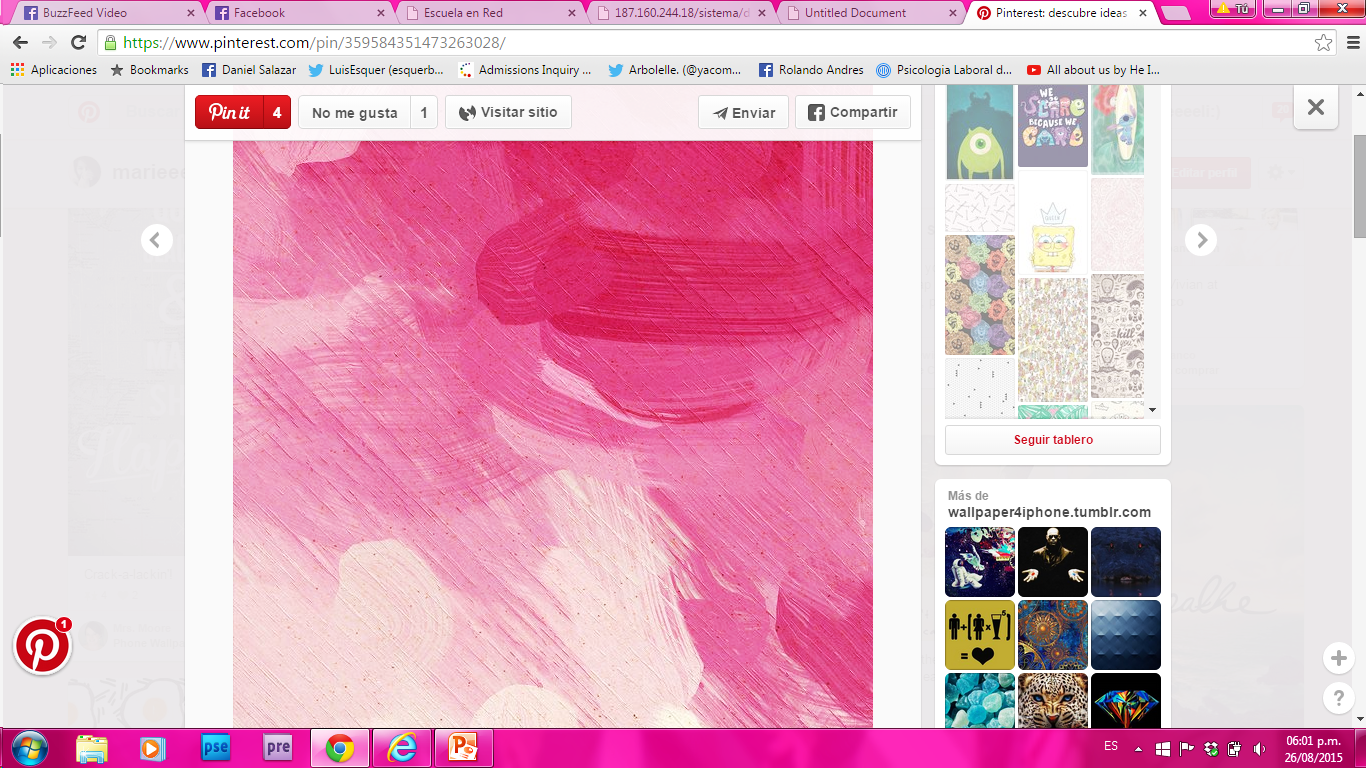 ACTIVIDAD
EL SUJETO Y SU FORMACIÓN 
    PROFESIONAL COMO   
DOCENTE
¿POR QUÉ ELEGÍ SER MAESTRA?
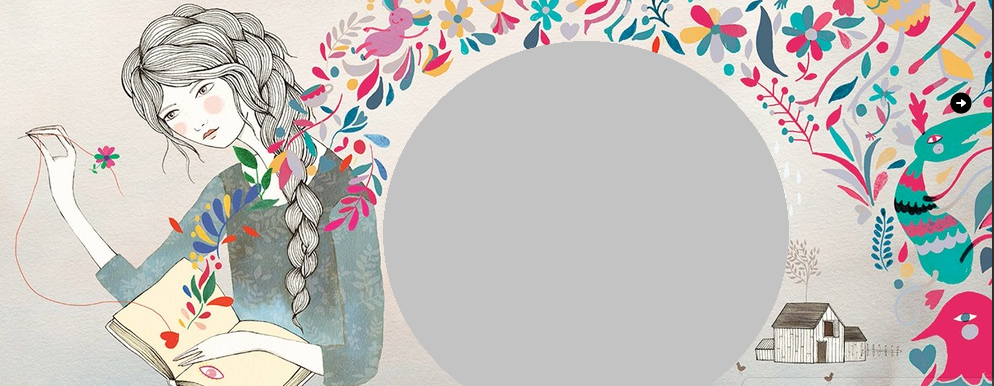 Antes que nada , creo que mi principal razón al hacer esta elección , fue que me encantan los niños pequeños, me gusta mucho convivir con  ellos y creo que desde que tengo memoria, yo siempre quise ser maestra , al principio no estaba muy segura de que normal elegir , dudaba entre la BENC y la ENEP , ya que los grados son muy diferentes aunque no lo parezcan, pero al final me decidí por esta ultima.
Me encanta la idea de que algún día seré yo quien guie a los pequeños, para que desarrollen habilidades,  aprendan y se desenvuelvan en la etapa temprana de su vida fuera del ámbito familiar.
Tengo que reconocer que hubo algún momento, específicamente cuando estaba por terminar mi bachillerato , en el que la duda se apodero de mi , ya que veía que mis compañeros elegían carreras que en un futuro estuvieran bien remuneradas, con un campo laboral muy amplio , y que al egresar pudieran encontrar trabajo con mucha facilidad . Comencé a checar toda la oferta educativa que tienen las universidades aquí en saltillo, pero ninguna fue de mi agrado y fue así como me di cuenta que yo no necesitaba buscar nada mas porque ya sabia lo que quería.
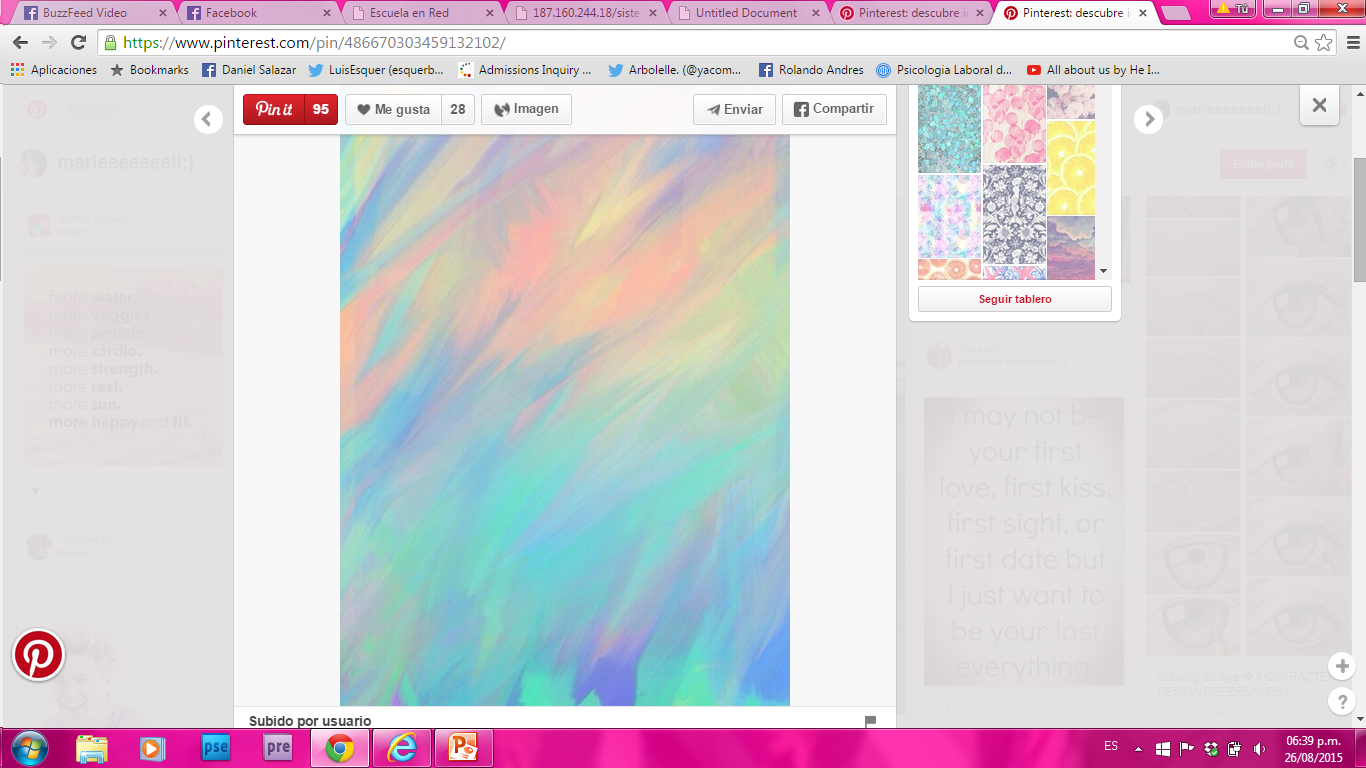 Otra de las razones , es que yo se que tengo vocación para esta carrera, y creo que es algo muy importante y necesario en todas las personas que algún día egresaremos como educadoras, ya que requiere mucho esfuerzo , dedicación y paciencia en todo momento,  teniendo siempre como propósito el Desarrollo de las Competencias para los niños.
Muchas veces me han preguntado mis familiares y amigos , que si estoy dispuesta a enfrentarme a la dificultad de encontrar un trabajo bien remunerado con esta profesión , y mi respuesta ha sido siempre que si, porque yo lo veo de una manera diferente :
Todos tenemos un ejemplo a seguir, y no habría nada mejor para mi que serlo para cada uno de esos niños, con los que compartiré mis conocimientos, valores y emociones. Esto será una remuneración suficiente .
Mis expectativas de  esta profesión y de mi escuela, son las siguientes :
espero que la formación que se me imparta sea de calidad, para poder desarrollar competencias que me favorezcan al egresar.
Aprender mucho de todos mis profesores (as) , así podre ser igual o mejor que ell@s .
Obtener un buen nivel de ingles con las horas clase que tendré en mi carga académica.
Aprovechar todas las oportunidades que se presenten a lo largo de mis estudios , que me sirvan para aprender mas y crecer en todos los ámbitos.